Тема 4
Якість продукції та методи її оцінювання
Поняття якості
Я́кість проду́кції — це сукупність властивостей продукції, які обумовлюють її придатність задовольнити певні потреби відповідно до призначення.
Рівень якості товару – це відносна характеристика його якості, що ґрунтується на порівнянні якісних показників оцінюваного товару, з відповідними показниками товару, що приймається як базовий зразок.
Показники якості
Показники призначення;
Показники економічності;
Показники надійності;
Показники технологічності;
Ергономічні показники;
Естетичні показники;
Показники стандартизації та уніфікації;
Патентно-правові показники;
Показники транспортабельності;
Екологічні показники;
Економічні показники;
Показники безпеки;
Взаємозамінність.
Управління якістю
Управління якістю - аспекти виконання функції управління, які визначають політику, цілі та відповідальність у сфері якості, а також здійснюють їх за допомогою таких засобів, як планування якості, оперативне управління якістю, забезпечення якості та поліпшення якості в рамках системи якості.
Механізм управління якістю - це сукупність взаємопов'язаних об'єктів та суб'єктів управління, принципів, методів та функцій управління, що використовуються на різних етапах життєвого циклу продукції й рівнях управління якістю.
Об'єкти управління якістю продукції, послуг - це показники якості продукції та послуг, фактори та умови, що визначають їх рівень, а також процеси формування якості продукції та послуг.
Суб'єкти управління якістю послуг - це органи управління та окремі особи, що реалізують функції управління якістю відповідно до встановлених принципів та методів.
До функцій управління якістю продукції, послуг на підприємстві належать:
- прогнозування та планування якості продукції та послуг;
- оцінка й аналіз якості продукції та послуг;
- контроль якості продукції та послуг;
- стимулювання якості продукції й послуг та відповідальність за неї.
Кожна з функцій являє собою поєднання споріднених або близьких за змістом завдань поліпшення якості продукції; завдання диференціюються за стадіями життєвого циклу продукції та рівнями управління, при цьому конкретизуються та відображаються їх особливості.
Загальні аспекти
планування на рівні вищого керівництва;
систематизація і документальне оформлення діяльності у вигляді методик, протоколів, інструкцій та ін;
залучення всіх виробничих ресурсів і всього персоналу;
широке використання стандартизації, у тому числі і міжнародних стандартів, в управлінні якістю;
регулярні перевірки, вивчення зворотного зв'язку і коректування дій;
безперервне навчання персоналу прийомів і методів управління якістю.
Технічні аспекти:
використання у виробництві останніх світових стандартів або стандартів, що перевищують рівень світових;
контроль продукції на кожному етапі в процесі виробництва з використанням необхідних засобів контролю;
діагностика обладнання;
забезпечення керованості всіма процесами і простежування кожної одиниці продукції;
регулярний перегляд технологій.
Економічні аспекти:
управління економікою якості;
планування капіталовкладень в якість (витрати на функціонування системи якості, навчання персоналу, вивчення ринку, контроль, діагностику, переоснащення виробництва, залучення незалежних експертів, особисті премії персоналу та ін.)
Управлінські аспекти:
визначення політики у сфері якості та конкретний розподіл обов'язків і повноважень кожного співробітника;
розробка формалізованої методології управління якістю з використанням різних методів і прийомів управління якістю та контроль виконання методик;
планування необхідного кошторису капіталовкладень в якість у річному бюджетному плані;
орієнтація виробництва на використання останніх науково-технічних розробок і вимог;
контроль за виконанням норм екології і безпеки праці.
Методи управління якістю
організаційні (адміністративні):
а) розпорядні (директиви, накази тощо);
б) регламентуючі (норми, нормативи, положення);
в) дисциплінарні (відповідальність та заохочування);
1.2.2 соціально-психологічні:
а) соціальні (виховання та мотивація);
б) психологічні (створення психологічного клімату в колективі, психологічна дія позитивними прикладами)
техніко-технологічні:
а) технічні методи контролю якості;
б) методи технологічного регулювання якості продукції, послуг та процесів;
економічні:
а) методи економічного стимулювання та матеріальної зацікавленості;
б) ціноутворення з урахуванням рівня якості;
в) фінансування діяльності у сфері якості.
Стосовно підприємства реалізація методів управління якістю може мати внутрішній та зовнішній характер. Методи управління якістю можуть бути реалізовані на основі конкретних засобів управління якістю.
Системний підхід до управління якістю
передбачає використання таких принципів:
- цілеспрямованість - дозволяє встановити межі управління та адресність управлінських рішень;
- комплексність - охоплює усі стадії життєвого циклу продукції та послуг, усі структурні підрозділи, керівництво та увесь персонал підприємства;
- безперервність - забезпечує процес управління, який орієнтований на постійне поліпшення системи;
 - об'єктивність - орієнтує на використання адекватних методів управління, вибір показників, які відображають дійсний стан управління якістю, підбір управлінського персоналу відповідної кваліфікації;
- оптимальність - передбачає необхідність забезпечення результативності та ефективності процесів управління якістю зокрема та системи у цілому.
Основні терміни та визначення в галузі управління якістю
Єдність термінології, показників та методів встановлення рівня якості була забезпечена за допомогою розробленої Державним науково-дослідним інститутом «Система» Держстандарту України серії нормативно-технічних документів (НТД), найважливішими з яких є:
ДСТУ 2925-94 «Якість продукції. Оцінювання якості. Терміни та визначення» 
ДСТУ 3230-95 «Управління якістю та забезпечення якості. Терміни та визначення».
ДСТУ 3021-95 Випробовування і контроль якості продукції. Терміни і визначення.
Міжнародний стандарт ІSO 8402:1994 Загальне керівництво якістю і забезпечення якості. Словник.
Показник якості продукції - це кількісна характеристика однієї чи декількох властивостей продукції, що характеризують її якість.
Придатна продукція - це продукція, що задовольняє всім встановленим вимогам.
Ознака продукції - це якісна або кількісна характеристика будь-яких властивостей чи станів продукції.
Параметр продукції - це ознака продукції, яка кількісно характеризує певні її властивості.
Властивість продукції - це об’єктивна особливість продукції, яка може виявлятися під чає її створення, експлуатації чи споживання.
Брак - це продукція, передавання якої споживачу не допускається через наявність дефектів.
Дефект - це невиконання заданої або очікуваної вимоги, яка стосується продукції (послуги), включно з вимогами безпеки.
Дефектна одиниця продукції - це одиниця продукції, яка має хоча б один дефект.
Рівень якості продукції - це відносна характеристика якості продукції, яка ґрунтується на порівнянні значень оцінюваних показників якості продукції з базовими значеннями відповідних показників.
Технічний рівень продукції - це відносна характеристика якості продукції, яка ґрунтується на порівнянні значень показників, що характеризують технічну досконалість оцінюваної продукції, з базовими значеннями відповідних показників.
Інтегральний показник якості продукції - це показник якості продукції, який характеризує відношення сумарного корисного ефекту від експлуатації чи споживання продукції до сумарних витрат на її виготовлення і експлуатацію чи споживання.
Одиничний показник якості продукції - це показник якості продукції, що характеризує одну з її властивостей.
Базове значення показника якості продукції - це значення показника якості продукції, прийняте за основу під час порівняльного оцінювання її якості.
Оптимальне значення показника якості продукції - це значення показника якості продукції, за якого досягається або найбільший ефект від експлуатації чи споживання продукції за заданих витрат на її створення, експлуатацію чи споживання, або заданий ефект за найменших витрат, або найбільше відношення ефекту до витрат.
Вимога – сформульовані потреби чи очікування, загальнозрозумілі чи обов’язкові. «Загальнозрозумілі» означає, що є звичаєм або загальноприйнятою практикою для організації, її замовників та інших зацікавлених сторін. Для позначення конкретного типу вимоги можна вживати означальні слова, наприклад, вимога до продукції, вимога щодо управління якістю, вимога замовника.

Установлена вимога – це вимога, сформульована, наприклад, у документі. Вимоги можуть ставити різні зацікавлені сторони.
Характеристика якості – власна характеристика (характерна особливість) продукції, процесу або системи, пов’язана з вимогою.
Відповідність – виконання вимоги.
Невідповідність – невиконання вимоги.
Запобіжна дія – дія, яку виконують, щоб усунути причину виявленої невідповідності або іншої потенційно небажаної ситуації.
Коригувальна дія - дія, яку виконують для усунення причини виявленої невідповідності або іншої небажаної ситуації. Коригувальну дію виконують, щоб запобігти повторному виникненню події, тоді як запобіжну для запобігання події. Слід розрізняти коригувальну дію та коригування.
Коригування – дія, яку виконують, щоб усунути виявлену невідповідність. Коригуванням може бути, наприклад, переробляння або зниження рівня якості.
Переробляння – дія, яку виконують з невідповідною продукцією, щоб зробити її відповідною вимогам.
Зниження рівня якості – змінювання рівня якості невідповідної продукції, щоб зробити її відповідною вимогам, які відрізняються від початково встановлених.
Бракування – дія, яку виконують з невідповідною продукцією, щоб не допустити її початкового передбачуваного використання, наприклад, утилізація, знищення. У ситуації з невідповідною послугою запобігають її використанню, припинивши надавання послуги.
Поступка – дозвіл на використання чи випуск продукції, яка не відповідає установленим вимогам. Поступку зазвичай застосовують під час постачання продукції, яка має невідповідні характеристики щодо терміну постачання чи кількості цієї продукції, погоджених в установлених межах.
Дозвіл на відхил – дозвіл не дотримуватися початково встановлених вимог до продукції, виданих до початку її виготовлення. Дозвіл на відхил зазвичай видають на обмежену кількість продукції або на певний період часу, а також для конкретного використання.
Задоволеність замовника – сприйняття замовником ступеня виконання його вимог. Скарги замовників є загальноприйнятим показником низького рівня задоволеності замовника, але якщо скарг немає, це не обов'язково свідчить про високий рівень задоволеності замовника.
Рівень дефектності
Цей індекс являє собою комплексний показник якості, рівний середньозваженому значенню відносних коефіцієнтів дефектності різних видів продукції за розглянутий період. показником дефектності продукції розуміють середньозважену кількість дефектів, що припадає на один виріб або одиницю продукції. Для розрахунків індексу дефектності певного виду продукції потрібно заздалегідь скласти перелік усіх дефектів, що можуть виникнути у виготовлених виробах, і визначити їхню значущість (вагу). Остання встановлюється експертним або вартісним методом
Показник (коефіцієнт) дефектності визначається за формулою:

 

де Мі — кількість дефектів /-го виду; п — кількість одиниць продукції вибірки; О, — коефіцієнт вагомості і-го дефекту; б/—кількість дефектів, що трапляються.
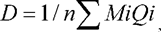 Методи оцінки якості товару
Оцінювання рівня якості продукції - це сукупність операцій, яка складається з обрання номенклатури показників якості оцінюваної продукції, визначення значень цих показників та порівняння їх з базовими.
Диференційний метод оцінювання якості продукції - це метод оцінювання якості продукції, який ґрунтується на використанні одиничних показників її якості.
Вимірювальний метод визначення показників якості продукції - це метод визначення значень показників якості продукції, який здійснюють на підставі даних, отриманих від технічних засобів вимірювань.
Комплексний метод оцінювання якості продукції - це метод оцінювання якості продукції, який ґрунтується на використанні комплексних показників її якості.
Органолептичний метод визначення показників якості продукції - це метод визначення значень показників якості продукції, який здійснюється на підставі аналізу сприйняття органами чуття.
Змішаний метод оцінювання якості продукції - це метод оцінювання якості продукції, який ґрунтується на одночасному використанні одиничних та комплексних показників її якості.
сучасні системи управління якістю

–	система управління якістю (далі – СУЯ) відповідно до вимог ДСТУ ISO
9001;
–	система управління безпечністю харчових продуктів (далі – СУБХП)
або НАССР (в перекладі з англійської – управління ризиками та контрольні критичні точки);
–	система екологічного керування відповідно до вимог ДСТУ ISO 14001;
–	система управління безпекою та гігієною праці (OHSAS) відповідно до вимог ДСТУ OHSAS 18001 та ін.
Загальне управління якістю - це підхід до управління організацією, спрямований на якість, ґрунтується на участі всіх її членів і має на меті як досягнення довготермінового успіху шляхом задоволення потреб споживача, так і отримання користі для членів організації та суспільства.

Total quality manaqment (TQM) (загальне управління якістю) чи його складові частини деколи називають «total quality» («загальна якість»), «CWQC (company wide quality control)» («управління якістю в межах компанії»), «TQC» (total quality control) («загальне оперативне управління якістю») тощо.
Поліпшення якості - це заходи, здійснювані в організації для підвищення ефективності та результативності діяльності, процесів з метою одержання користі як для організації, так і для її споживачів.
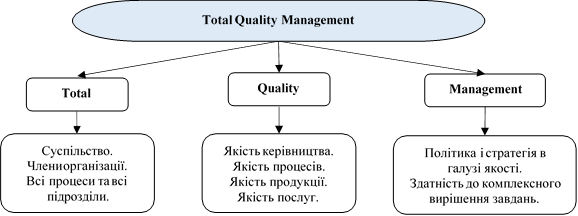 Програма якості - це документ, у якому регламентовано конкретні заходи у сфері якості, ресурси і послідовність діяльності щодо конкретної продукції, проекту чи контракту. Програма якості здебільшого містить посилання на частини настанови з якості, які застосовують в окремих випадках.

Система якості повинна охоплювати всі стадії розробки, виробництва, споживання і утилізації продукції. 
Петля якості — це концептуальна модель взаємозалежних видів діяльності, що впливають на якість на різних стадіях від визначення потреб до оцінювання ступеня їх задоволення; являє собою модель впливу системи якості на процес створення продукції або надання послуг шляхом послідовної реалізації функцій адміністративного та оперативного управління підприємством.
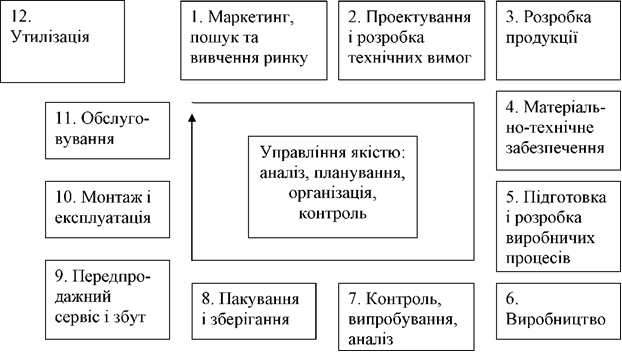 Порівняльна характеристика підходів до управління якістю продукції на підприємств
система управління якістю є тим фактором, який дозволяє не тільки формувати конкурентоспроможність продукції, а й генерувати конкурентні переваги системи управління підприємством та створити умови для його сталого розвитку
основними	напрямками	підвищення	якості	та конкурентоспроможності продукції можуть бути:
–	використання досягнень науки	і техніки	в процесі проєктування продукції;
–	впровадження новітніх технологій у виробництво та суворе дотримання технологічної дисципліни;
–	забезпечення виробників необхідним виробничим обладнанням;
–	удосконалення	діючих стандартів	і	технічних	умов,	сертифікація продукції;
–	впровадження сучасних норм і методів організації та управління виробництвом;
–	удосконалення методів контролю та самоконтролю на всіх етапах виробництва;
–	розширення	прямих	економічних	зв’язків	між	виробниками	і споживачами;
–	узагальнення та використання передового вітчизняного та зарубіжного досвіду підвищення якості та конкурентоспроможності продукції;
–	застосування	узгодженої	системи	прогнозування	та	планування необхідного рівня якості продукції;
–
встановлення виробниками прийнятних цін для споживачів;
–	використання належної мотивації праці всіх категорій персоналу;
–	комплексна активізація людського фактору та реалізація адаптованої до ринкових умов кадрової політики;
–	постійне вдосконалення масивів нормативної документації, шляхом застосування методів оптимізації, раціоналізації, взаємоузгодженості та уніфікації, що базується на державному регулюванні гармонізації національних
 стандартів якості товарів у відповідності міжнародних і європейських норм
Проблема забезпечення якості продукції у світі вирішується шляхом оцінки її відповідності або сертифікації. Сертифікація забезпечує одне з важливих прав людини – право на безпеку продукції [6]. Одним зі значущих показників якості продукції є її безпека для здоров’я, майна людей та навколишнього середовища.
Найефективнішим способом удосконалення управління підприємством є впровадження інтегрованих систем менеджменту, створених відповідно до вимог міжнародних стандартів: ISO 9000, ISO 14001, ONSAS 18000 та деяких інших. Засновані на основі світового досвіду управління, ці стандарти є рекомендаціями щодо вдосконалення управління підприємствами
Схема управління якістю «п’ять М»
якість послуг досягається шляхом ефективного управління всіма складовими процесу обслуговування: персоналом, обладнанням, матеріалами для оснащення підприємства, організацією праці у його структурних підрозділах.
Система управління якістю продукції на підприємстві зорієнтована, з одного боку, на виявлення підприємливих співробітників, їх ефективну ротацію, з іншого – виключає дублювання функцій. Інтегровані системи управління якістю є одним із показників зрілості підприємства, який характеризує гнучкість управління, здатність змінюватися відповідно до вимог різних стандартів менеджменту (ISO 9001, ISO 14001 та ін.), а також наявність механізмів, що дозволяють найбільш ефективно використовувати загальні елементи системи в цих стандартах.
Питаннями розробки, прийняття та видання міжнародних стандартів займаються дві рівноправні міжнародні організації зі стандартизації, діяльність яких поширюється на різні сфери:
–	ISO (International Standard Organization) – Міжнародна організація зі стандартизації
–	IEC	(International	Electrotechnical	Commission)	–	Міжнародна електротехнічна комісія.
Відмінності європейської та міжнародної стандартизації
Для регулювання процесу перевірки систем якості Міжнародною організацією зі стандартизації (ISO) було затверджено міжнародні стандарти (МС) ISO серії 9000 [10]:
–	МС ISO 9000 «Загальне керівництво якістю та стандарти із забезпечення якості. Керівні вказівки щодо вибору та застосування»;
–	МС ISO 9001 «Системи якості. Модель для забезпечення якості за проєктування та (або) розроблення, виробництва, монтажу й обслуговування»;
–	МС ISO 9002 «Системи якості. Модель для забезпечення якості за виробництва і монтажу»;
–	МС ISO 9003 «Система якості. Модель для забезпечення якості за кінцевого контролювання та випробування»;
–	МС ISO 9004 «Загальне керівництво якістю і елементи системи якості.
Керівні вказівки».
Складові елементи системи управління якістю продукці
Вітчизняний та світовий досвід доводить, що в середньому на третій рік після впровадження загальних систем управління якістю підприємство досягає збільшення продажів на 25-30%, розширення ринку на 10-11%, зниження собівартості продукції на 45-55% [23].
У даному контексті, здійснюється багатоаспектний вплив підвищення якості й конкурентоспроможності продукції на виробництво та імідж підприємства, що впливає на зростання продуктивності суспільної праці; на темпи й ефективність науково-технічного прогресу; на структуру виробництва та функціональний розподіл потужностей. Крім того підвищення якості та конкурентоспроможності продукції забезпечує: ефективне використання основних фондів; економію сировини, матеріалів, палива, енергії; зростання ефективності інвестицій. Такий підхід сприяє: повнішому задоволенню попиту споживачів; виходу підприємства на світовий ринок, збільшенню обсягу експорту; формуванню іміджу підприємства як економічно надійного партнера [20].
Щоб відповідати вимогам законодавства та ринку, займати провідні позиції, українські компанії впроваджують декілька систем менеджменту на основі міжнародних стандартів – ISO 9001, HACCP, ISO 14001, OHSAS 18001 та інших. Інтегрована система управління стає ефективним інструментом розвитку бізнесу, дозволяє підприємству успішно функціонувати на ринку [15, c. 19], об’єднує всіх зацікавлених сторін навколо спільної мети і в підсумку – підприємство ефективно працює у жорсткому конкурентному середовищі